ロ
グ
プ
ラ
ム
五條市教育フォーラム
  ～これからの五條市の教育について　
　　　　　　　　　 　　　　     考えよう～
平成２７年５月２０日（水）１３：３０～１６：５０ （予定）
　　　　　　　五條市市民会館
日時
場所
12:30　受付開始
13:30　開会行事
13:40　岩岡寛人氏（文部科学省）講話 
 演題『地域で編む五條市の新たな学校教育』
五條の教育を一緒に
考えましょう
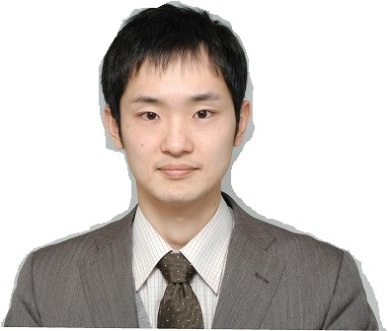 14:50　子どもたちの意見発表
 ～市内の小・中学校の児童生徒による発表～
15:15　シンポジウム
～これからの五條市の教育の行方を考える～（コーディネーター）重松 敬一氏(奈良教育大学名誉教授)
（シンポジスト） 岩岡 寛人氏(文部科学省)
　　　　　　　　 小柳 和喜雄氏(奈良教育大学教職大学院教授)
　　　　　　　　 元根 朋美氏(帝塚山大学現代生活学部准教授)
　　　　　　　　 田中 郁子氏(㈱柿の葉すし本舗たなか社長)
　　　　　　　　 土田 博敏氏(五條市校園長会会長)
文部科学省初等中等教育局
初等中等教育企画課教育制度改革室
義務教育係長　　岩岡　寛人氏
16:45　閉会挨拶
【問合先】五條市教育委員会 教育総務課　　電話：22-4001（内線815）